Physics Lesson Plan
Unit 11-Electrostatics
Scientific Notation
Fri 5/13/2016

A guided practice lesson by 
T.M. Wackerman
[Speaker Notes: Objective: Students will be able to… Explain the concepts force and equilibrium

Assessment: By…
Handing in 2 page packet

Key Points:
KP1: Force is a push or pull
KP2: Net force is the total force acting on an object
KP3: When all the forces balance, an object will be in a steady state (not moving).   This is called equilibrium
KP4: In equilibrium, net force = 0 Newtons (ƩF=0N)

Key Terms/Vocabulary:
See slide 9]
FRONT OF ROOM 1st PERIOD
Under Seat:
PW 12.02
12.03
Do Now
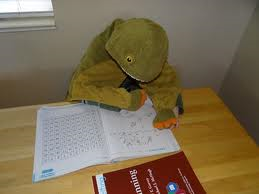 [Speaker Notes: Please check that students actually have materials out, as they will need them for class]
FRONT OF ROOM 2nd PERIOD
Under Seat:
PW
12.02
12.03
Do Now
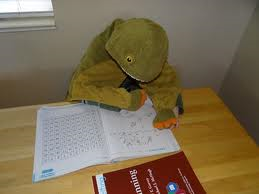 [Speaker Notes: Please check that students actually have materials out, as they will need them for class]
FRONT OF ROOM 4th PERIOD
Under Seat:
PW
12.02
12.03
Do Now
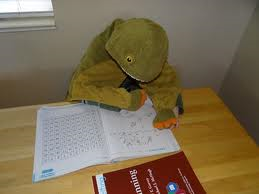 [Speaker Notes: Please check that students actually have materials out, as they will need them for class]
FRONT OF ROOM 5th PERIOD
Under Seat:
PW 12.02
12.03
Do Now
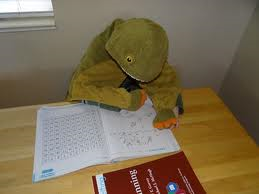 [Speaker Notes: Please check that students actually have materials out, as they will need them for class]
TODAY’S OVERVIEW
Announcements:
Progress Reports Friday will include all retested objectives and late work
Friday is your final Physics Quiz
Topics from today’s class
Conservation of Momentum Full
Vocab
Optional Retest
Charge Interactions if <6/8
Charge Induction if <7/10
[Speaker Notes: Say “You will know if you have mastered today’s lesson if at the end of class you can explain and apply the ideas of force and equilibrium]
CORE IDEAS AND SUMMARY
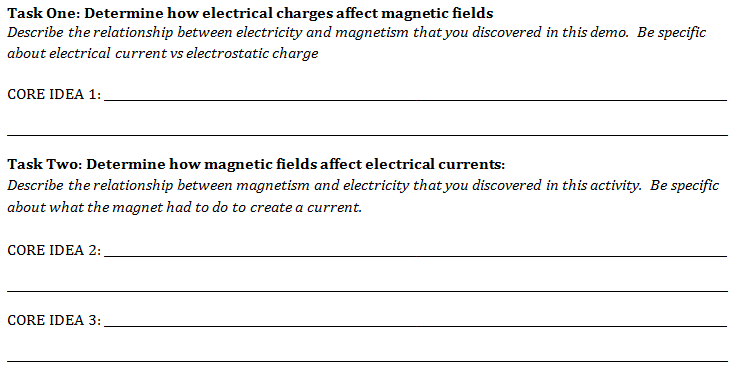 A moving charge (current) will create a magnetic field.  Electrostatic charge will not
A magnetic field moving through a circuit will create a current
The direction/pole of the magnet affects the direction the current will flow
[Speaker Notes: Read this slide and put timer for 10 minutes.

Not all students may finish in this time, that is okay, there will be time later.

If students finish early, have them read “personal essay on page 15”]
CORE IDEAS AND SUMMARY
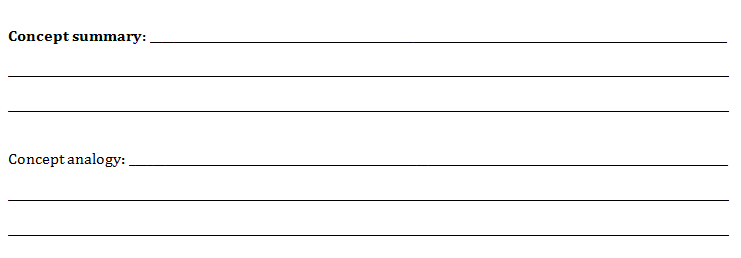 Electricity and magnetism are two separate but connected parts of the same force- the electromagnetic force
Homework and quizzes are two separate but connected parts of the same thing-
your final grade
[Speaker Notes: Read this slide and put timer for 10 minutes.

Not all students may finish in this time, that is okay, there will be time later.

If students finish early, have them read “personal essay on page 15”]
CLOSING OUT
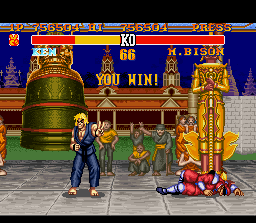 Clean Up Time:
File papers as shown below
Area should be free 
	from trash paper
Seats are pushed in 
	and rows are in line
[Speaker Notes: Put up final slide!

Thanks for your help, friend!!]